تاريخ الفن الاسلامي      التحف المعدنية في العصر الاسلامي اعداد م.م رؤى خالد الشهاب
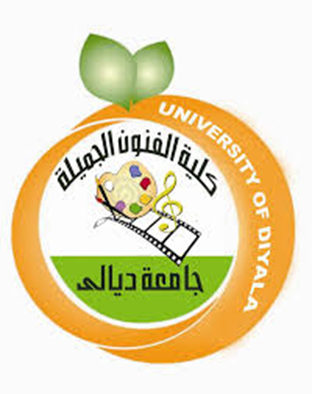 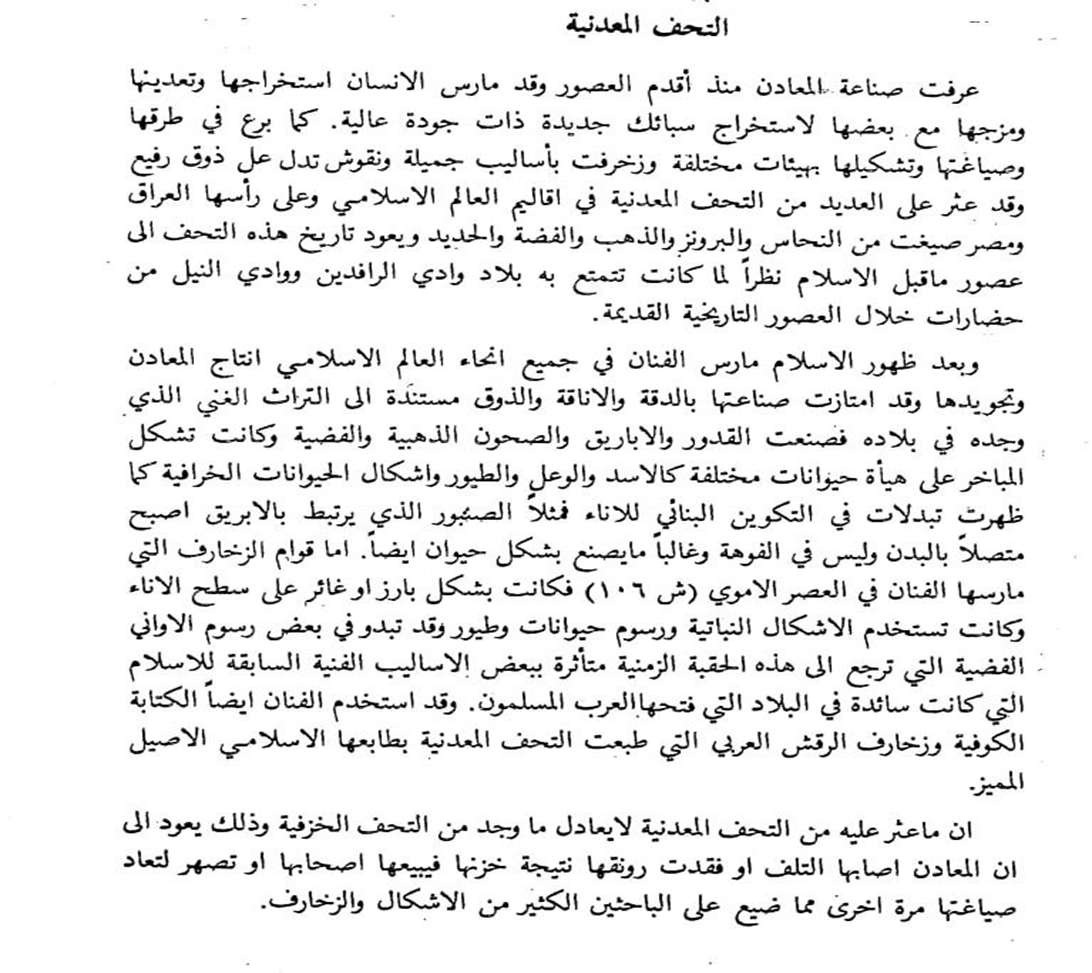 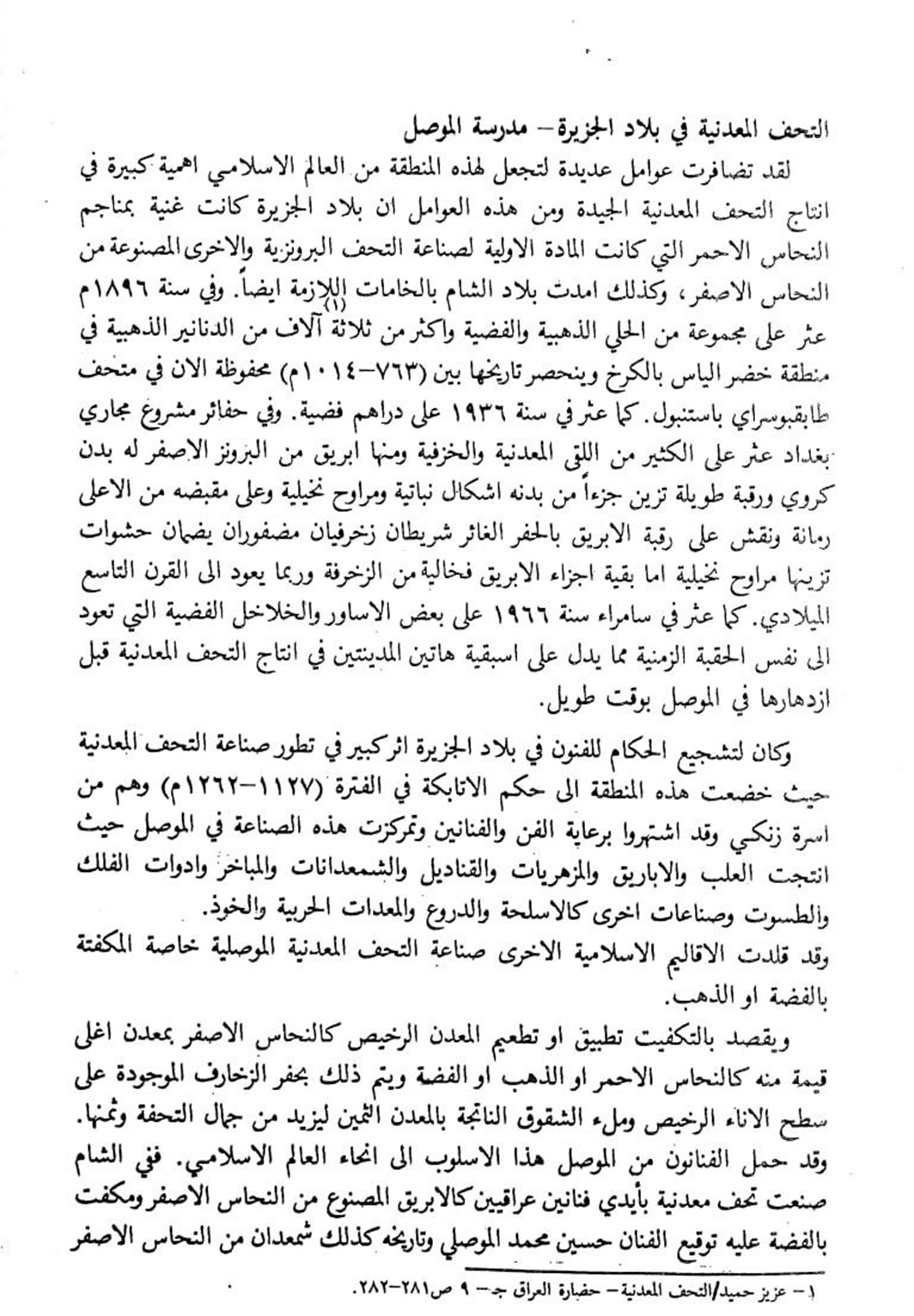 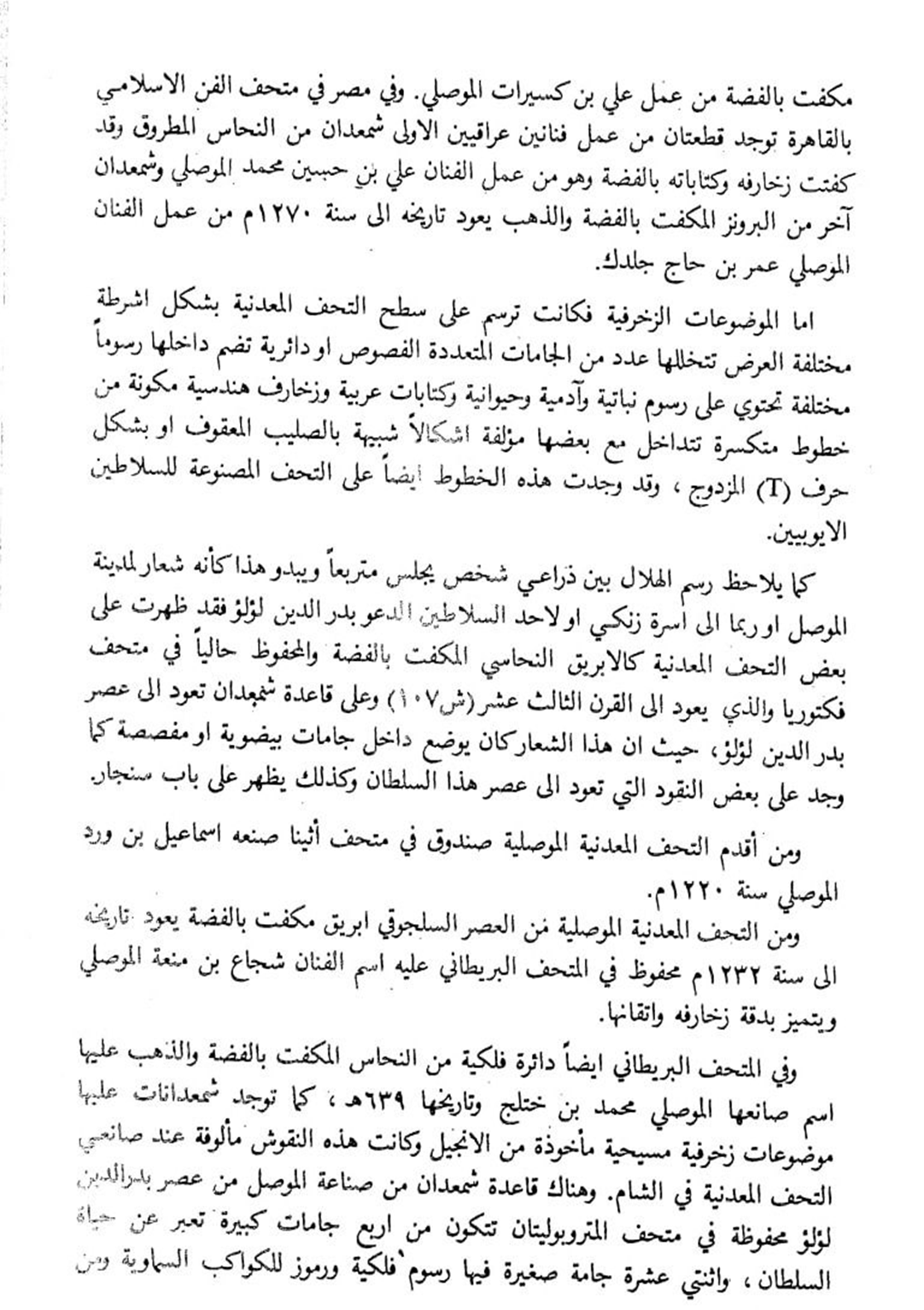 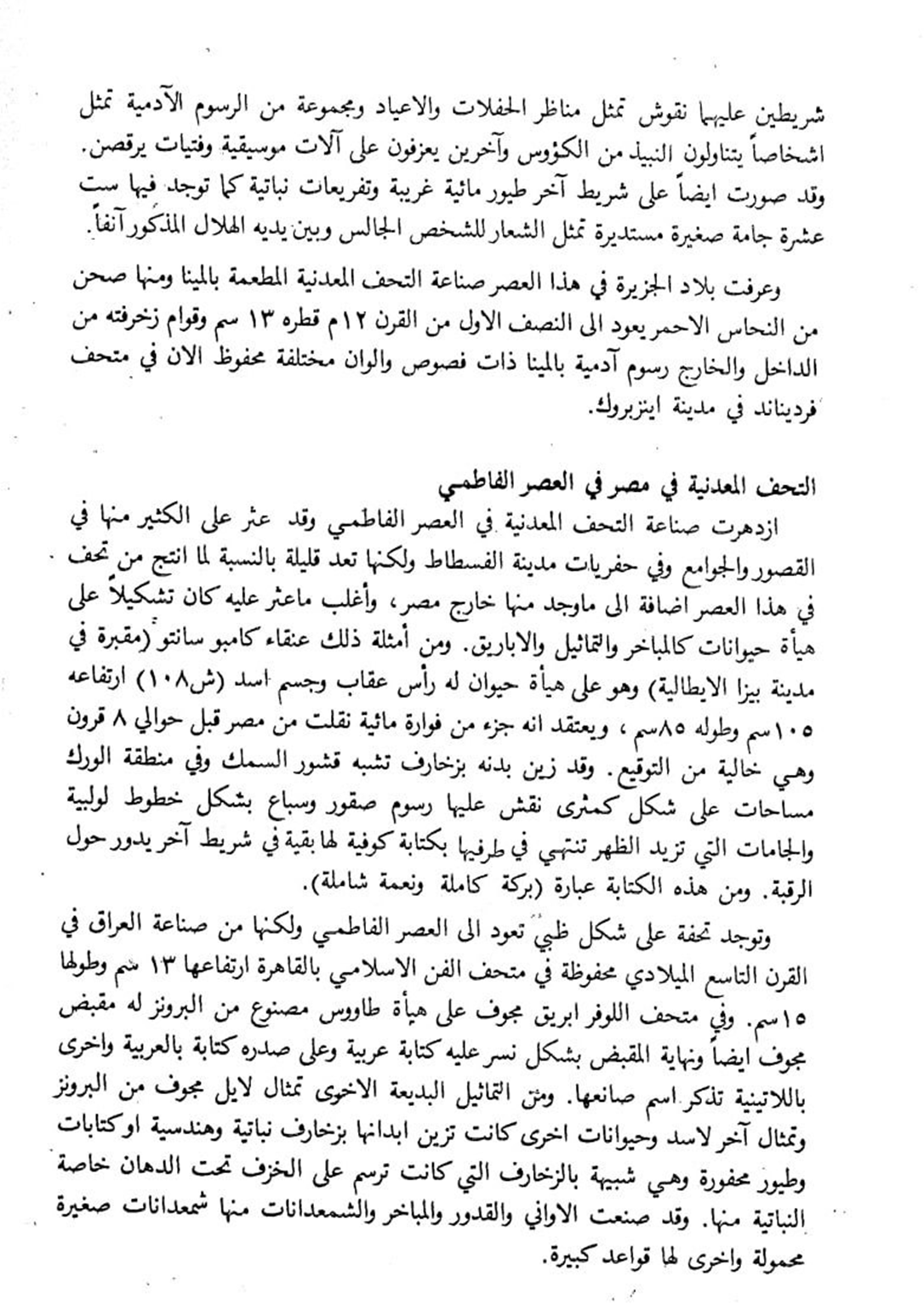 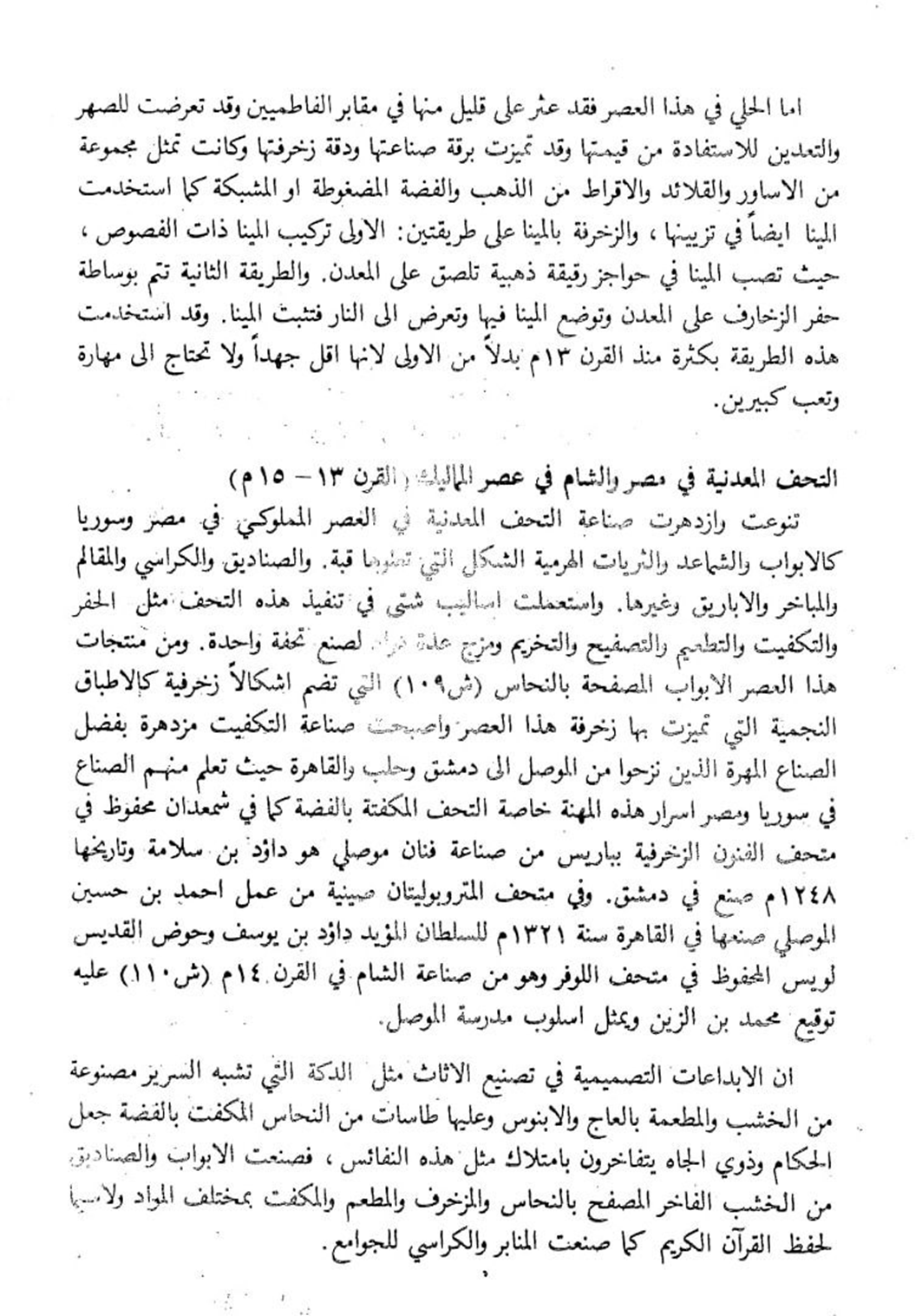 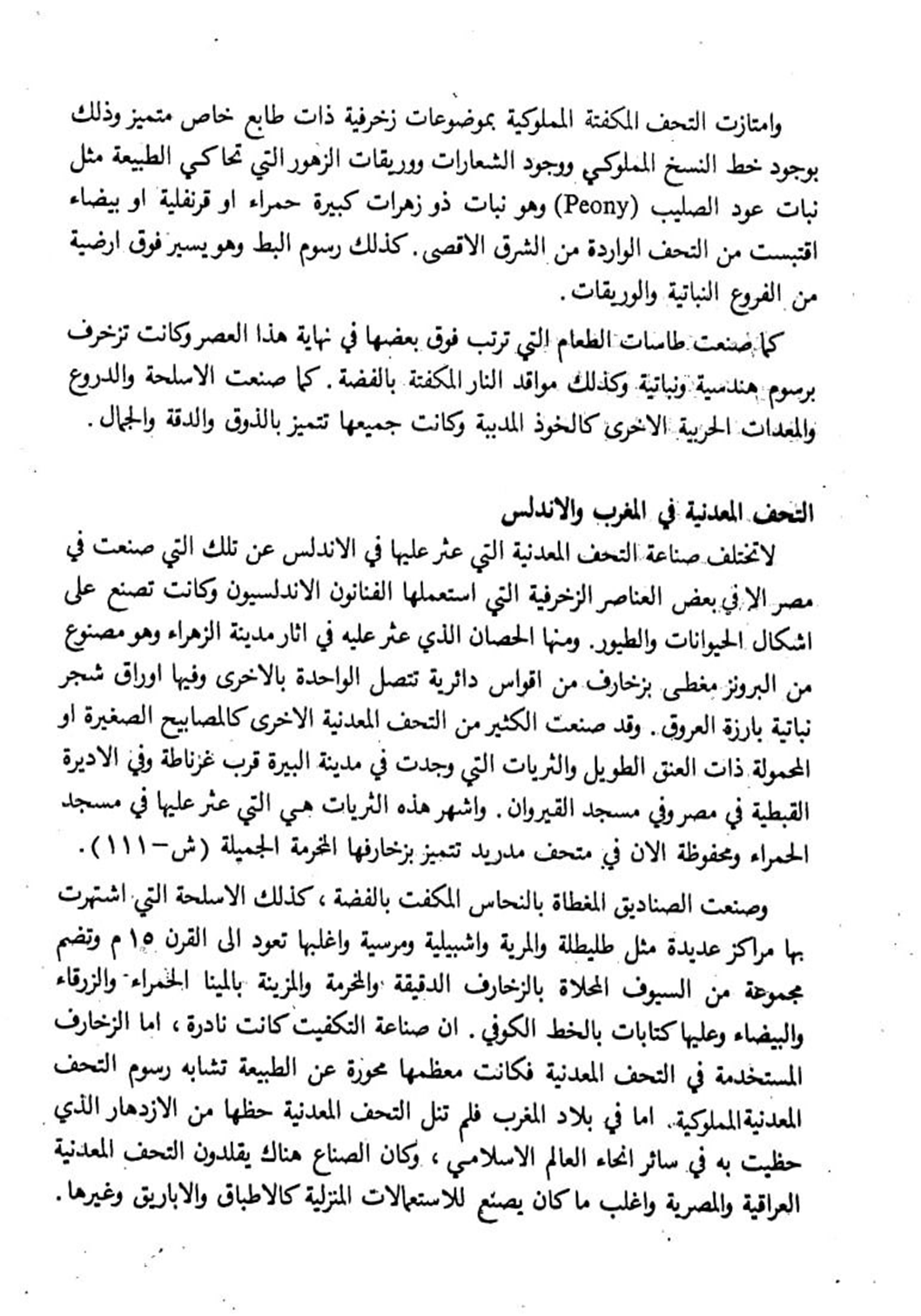 واجب المنسوجات في الفن الاسلامي